Le 14 juillet
A quoi pensez-vous lorsque vous voyez cette date?
Le 14 juillet
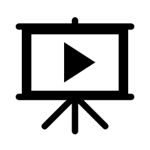 https://www.youtube.com/watch?v=p7Egx0lFC4k

Regardez le clip, puis répondez aux questions ci-dessous.1) Pourquoi est-ce que les Français fêtent ce jour?2) Présentez brièvement le défilé militaire.3) A votre avis, est-ce qu‘un tel défilé serait possible en Allemagne?
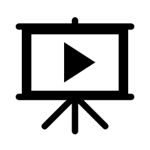 Au palais de l‘Élysée
https://www.ina.fr/video/2345523001036Regardez le clip et décrivez la garden-party à l‘Élysée.
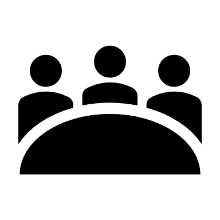 Les petites reines à l‘Élysée
Lisez les extraits suivants:Sur le perron (p.249 – 252)Mireille et Kader (p.253 – 256)Indochine / Sassin (p.256 – 260)Klaus von Strudel (p.260 – 267)

Résumez les évènements et les effets sur les personnages principaux.
Est-ce que Mireille aurait dû révéler son identité à Klaus von Strudel ?
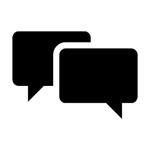 Discutez cette question en pesant le pour et le contre.